Проект бюджета Грушево-Дубовского сельского поселения на 2016 год
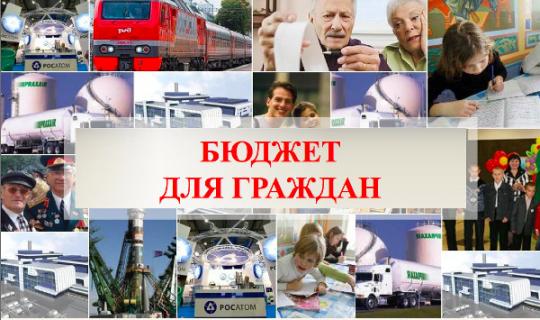 ПРОЕКТ  БЮДЖЕТА
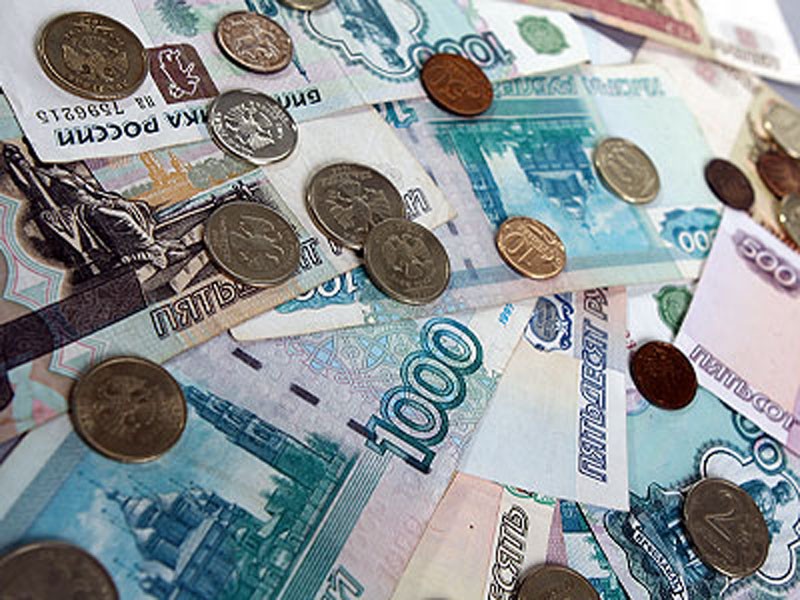 тыс.руб..
ДОХОДНАЯ ЧАСТЬ
тыс.руб..
НДФЛ (налог на доходы физ.лиц) (5590,4)  60,9%
Земельный налог (3430,5) 37,4%
НАЛОГО-ВЫЕ ДОХОДЫ
Единый с/х налог (68,0) 0,7%
тыс.руб..
Налог на имущество физ.лиц (68,5) 0,7%
Госпошлина (25,0) 0,3%
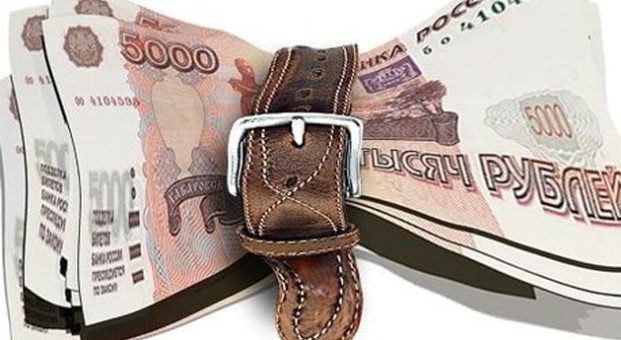 тыс.руб..
Аренда земельных участков (43,0) 55,1%
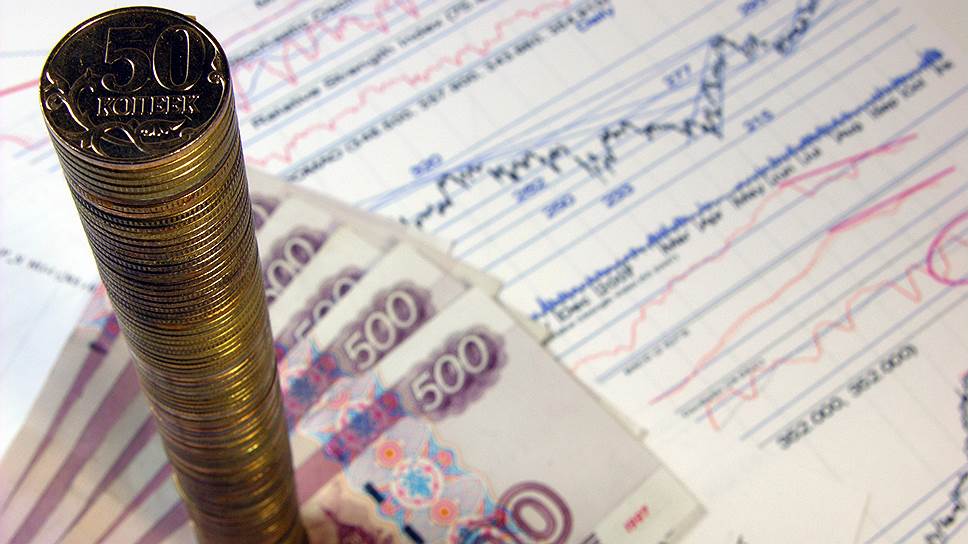 НЕНАЛОГОВЫЕ ДОХОДЫ
Штрафы (35,1) 44,9%
ЦЕЛЕВЫЕ ПОСТУПЛЕНИЯ
тыс.руб..
1. ФЕДЕРАЛЬНЫЕ СРЕДСТВА:
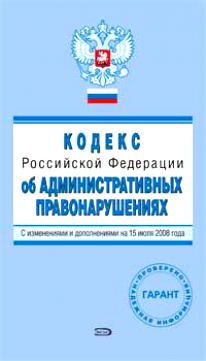 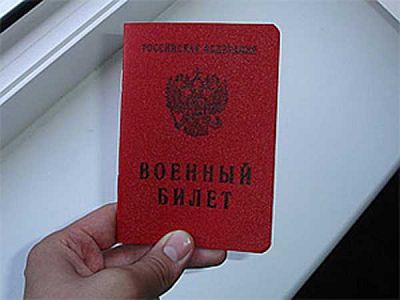 на осуществление первичного воинского учета (174,8)
на составление протоколов об административных правонарушениях (0,2)
2.  ОБЛАСТНЫЕ СРЕДСТВА:
тыс.руб..
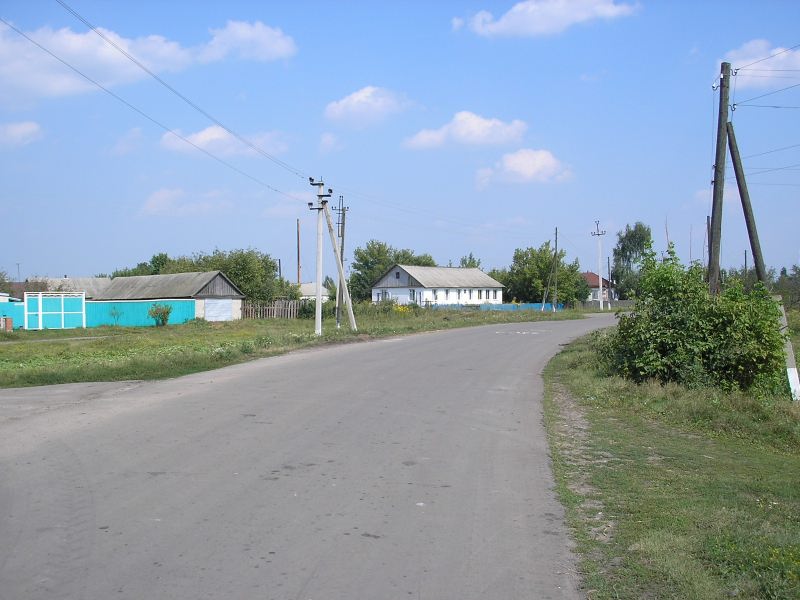 содержание дорог (дорожный фонд) (250,0)
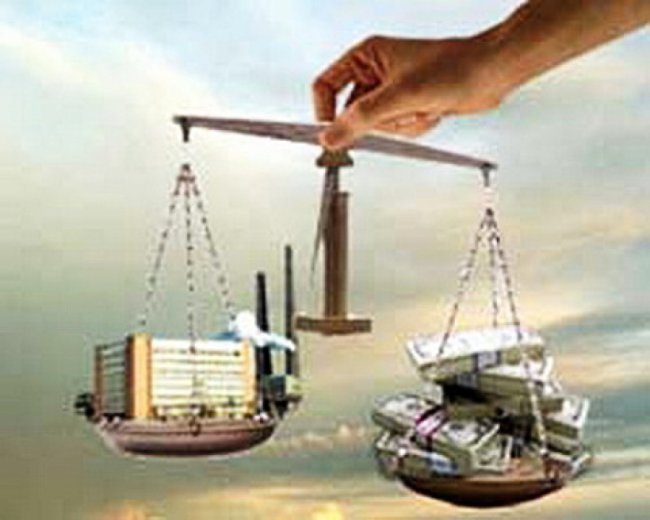 3.  РАЙОННЫЕ СРЕДСТВА:
тыс.руб..
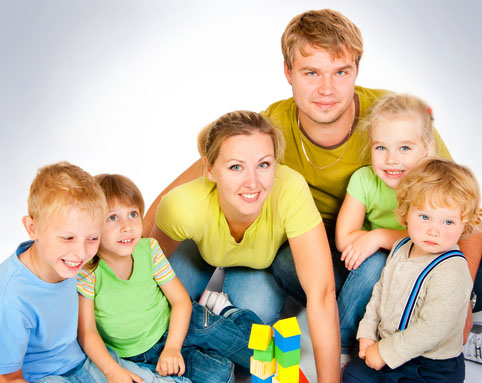 Оформление документации для многодетных семей(5,7)
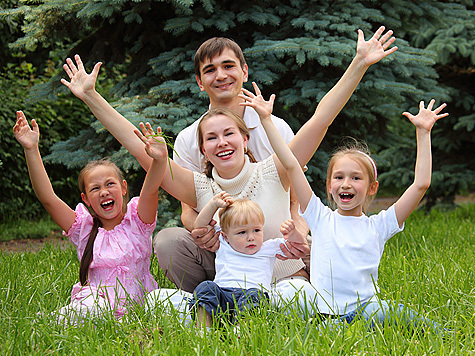 НАЦИОНАЛЬНАЯ ОБОРОНА(174,8)
ОБЩЕГОСУДАРСТВЕННЫЕ ВОПРОСЫ (4891,7)
тыс.руб..
НАЦИОНАЛЬНАЯ БЕЗОПАСНОСТЬ И ПРАВООХРАНИТЕЛЬНАЯ ДЕЯТЕЛЬНОСТЬ (132,9)
ФИЗИЧЕС-КАЯ КУЛЬТУРА И СПОРТ (30,0)
СТРУКТУРА РАСХОДОВ БЮДЖЕТА (9691,2)
НАЦИОНАЛЬ- НАЯ ЭКОНОМИКА (1114,2)
СОЦИАЛЬНАЯ ПОЛИТИКА (52,6)
ЖИЛИЩНО-КОММУНАЛЬНОЕ ХОЗЯЙСТВО (966,7)
КУЛЬТУ-РА (2328,3)
Структура расходов на социально-культурную сферу
тыс.руб..
Культура (2328,3) – 97,8%
Социальная политика   (52,6) – 2,2%
Объем межбюджетных трансфертов, перечисляемых из местного бюджета бюджету Белокалитвинского района на финансирование расходов, связанных с передачей осуществления части полномочий органов местного самоуправления Грушево-Дубовского сельского поселения органам местного самоуправления Белокалитвинского района   в 2014 - 2015 годах (тыс. рублей)